Основные итоги работы в области улучшения условий и охраны труда в Чувашской Республике за 2014 год и задачи на 2015 год
Докладчик: 
Милюхин Кирилл Владимирович, начальник отдела охраны и экспертизы условий труда Министерства здравоохранения и социального развития Чувашской Республики
динамика первичной профессиональной заболеваемости
впервые признаны инвалидами
динамика уровня производственного травматизма
За 10 лет снизилось в 1,9 раза
Снижение в 1,2 раза
Снижение в 1,4 раза
3
ДИНАМИКА ВАЛОВОГО РЕГИОНАЛЬНОГО ПРОДУКТА И УРОВНА ПРОИЗВОДСТВЕННОГО ТРАВМАТИЗМА ЗА 2010-2014 ГОДЫ
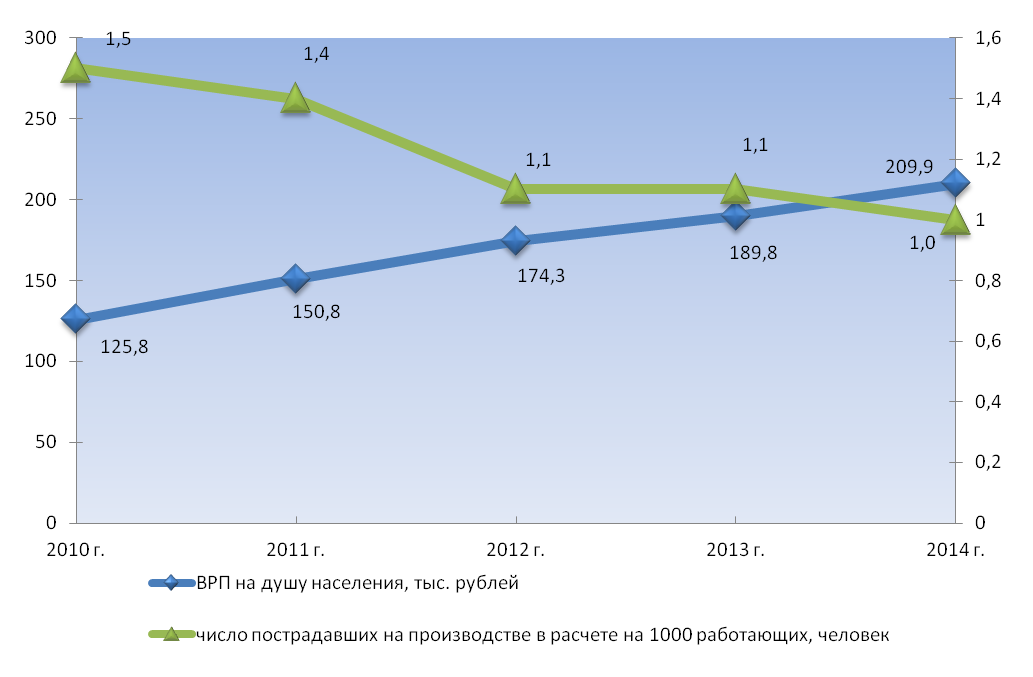 Уровень производственного травматизма по видам экономической деятельности, %
Всего 280 человек
Всего 291 человек
Физические перегрузки
0,4 %
11,1 %
39,9 %
32,9 %
распределение пострадавших по основным видам происшествий, приведших к несчастным случаям на производстве
Падение пострадавшего с высоты
15,7 %
Транспортные происшествия
Иное
из общего количества погибших на производстве:
Воздействия движущихся, 
разлетающихся, вращающихся 
предметов, деталей, машин и т.д
Находились в алкогольном опьянении
(47,1% в 2013 году)
В результате ДТП
(5,8% в 2013 году)
30%
30%
ПРОФЗАБОЛЕВАЕМОСТЬ (чел.)
ПРОИЗВОДСТВЕННЫЙ ТРАВМАТИЗМ (чел.)
Итоги обучения по охране труда
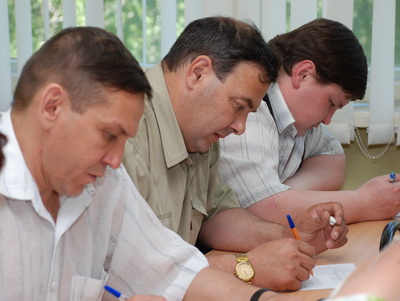 Обучено за  2014 год – 9474 человека,из них 2167 – руководители и работники субъектов малого предпринимательства
УДЕЛЬНЫЙ ВЕС ОБУЧЕННЫХ ПО ОХРАНЕ ТРУДА В РАЗРЕЗЕ ВИДОВ ЭКОНОМИЧЕСКОЙ ДЕЯТЕЛЬНОСТИ ОРГАНИЗАЦИЙ
за 2013 год, %
за 2014 год, %
динамика обучения по охране труда за 10 лет
Количество обученных на 100  работающих, %
Итоги обучения в разрезе муниципальных районов и городских округов
4822 человека (51 %)
Результаты специальной оценки условий труда 
В чувашской республике в 2014 году
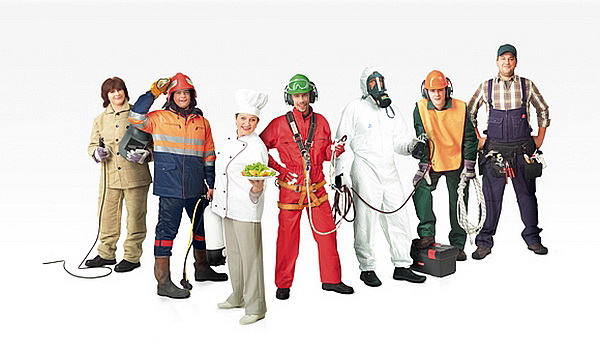 Всего СОУТ охвачено 30 135 рабочих мест, на которых трудятся 
36 046 работников
оптимальные и допустимые
вредные и (или) опасные условия труда
75,3%
24,7%
Администрации муниципальных районов и городских округов Чувашской Республики
Специалист по вопросам 
охраны труда
Координационный совет по охране 
труда района, города
Советы по охране труда 
сельских  поселений
Субъекты экономической деятельности (предприятия, организации всех организационно-правовых форм, индивидуальные предприниматели)
Службы охраны труда
Представитель-ные органы работников
Комиссии (комитеты) по охране труда
Уполномоченные лица по охране труда профсоюзов
Структурная схема муниципального управления охраной труда
Охват специальной оценкой условий труда в разрезе муниципальных районов и городских округов В чувашской республике в 2014 году
Охват службами охраны труда
В чувашской республике в 2014 году
Мероприятия по улучшению условий и охраны труда В чувашской республике в 2014 году
Информационное обеспечение по вопросам охраны труда В чувашской республике в 2014 году
ОСНОВНЫЕ ЦЕЛЕВЫЕ ИНДИКАТОРЫ ПОДПРОГРАММЫ «УЛУЧШЕНИЕ УСЛОВИЙ ТРУДА, ОХРАНЫ ТРУДА И ЗДОРОВЬЯ РАБОТАЮЩИХ В ЧУВАШСКОЙ РЕСПУБЛИКЕ» ДО 2020 ГОДА
2014г.
2020 г.
Количество пострадавших на производстве в расчете на 1000 работающих, человек
1,1                0,70
Количество впервые выявленных профессиональных больных в расчете на 10000 работающих, человек
0,81               0,92
Доля обученных по охране труда в расчете на 1 тыс. работающих, %
2,5               3,0
18,1               16,4
54 000 РМ В ГОД
0,82               0,70
к 2020 году 100%
Индекс установления первичной инвалидности и утраты профессиональной трудоспособности вследствие несчастных случаев на производстве и профзаболеваний, единиц
Удельный вес работников, занятых во вредных и (или) опасных условиях труда, от общей численности работников, по данным Фонда социального страхования России, %
Удельный вес РМ, на которых проведена СОУТ, в общем количестве рабочих мест
Количество рабочих мест (РМ), на которых проведена специальная оценка условий труда
СОФИНАНСИРОВАНИЕ МУНИЦИПАЛЬНЫХ ПРОГРАММ
софинансирование из республиканского бюджета
финансирование из внебюджетных средств
финансирование из муниципального бюджета
Принятие и реализация муниципальных программ по улучшению условий, охраны труда и здоровья работающих
Сайт «Охрана труда в чувашской республике»
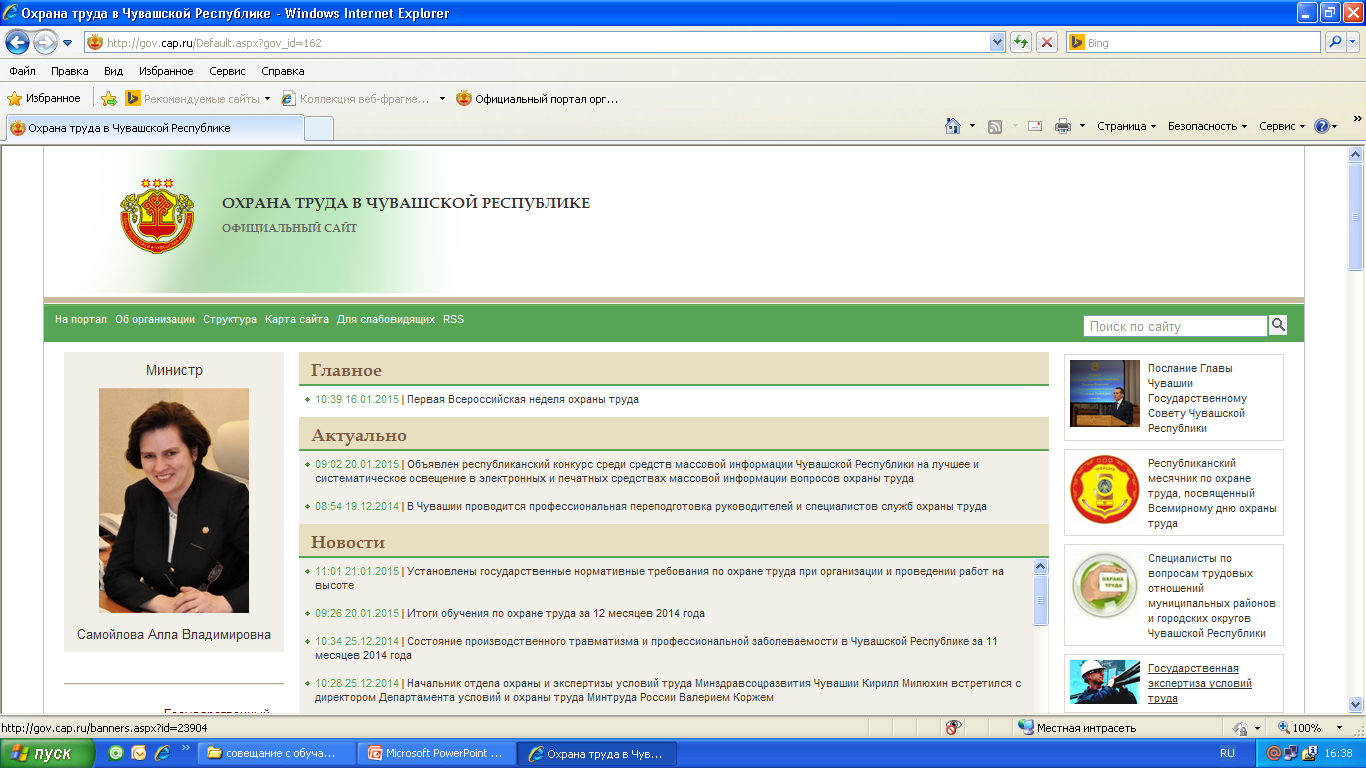 www.ot.cap.ru
Тема  Всемирного дня охраны труда 2015 года «Вместе повысим культуру профилактики в охране труда».»
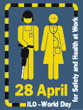 Международная организация труда (МОТ) объявила 28 апреля Всемирным днем охраны труда с тем, чтобы привлечь внимание мировой общественности к масштабам проблемы, а также к тому, каким образом создание и продвижение культуры охраны труда может способствовать снижению ежегодной смертности на рабочем месте. С 1996 года Международная конфедерация свободных профсоюзов (МКСП) отмечает Международный день памяти рабочих, погибших или получивших травмы на работе
ЗАДАЧИ
1. Снижение производственного травматизма и профессиональной заболеваемости. 

2. Реализация подпрограммы «Улучшение условий труда, охраны труда  и здоровья работающих в Чувашской Республике» Государственной программы Чувашской Республики «Содействие занятости населения» на 2012-2020 годы. 

3. Развитие специальной оценки условий труда.

4. Совершенствование муниципального управления охраной труда в рамках межведомственного взаимодействия (оказание практической и методической помощи администрациям муниципальных и городских округов, принятие муниципальных программ улучшения условий, охраны труда и здоровья работающих).
Охрана труда – дело всех и каждого!

Благодарю за внимание!